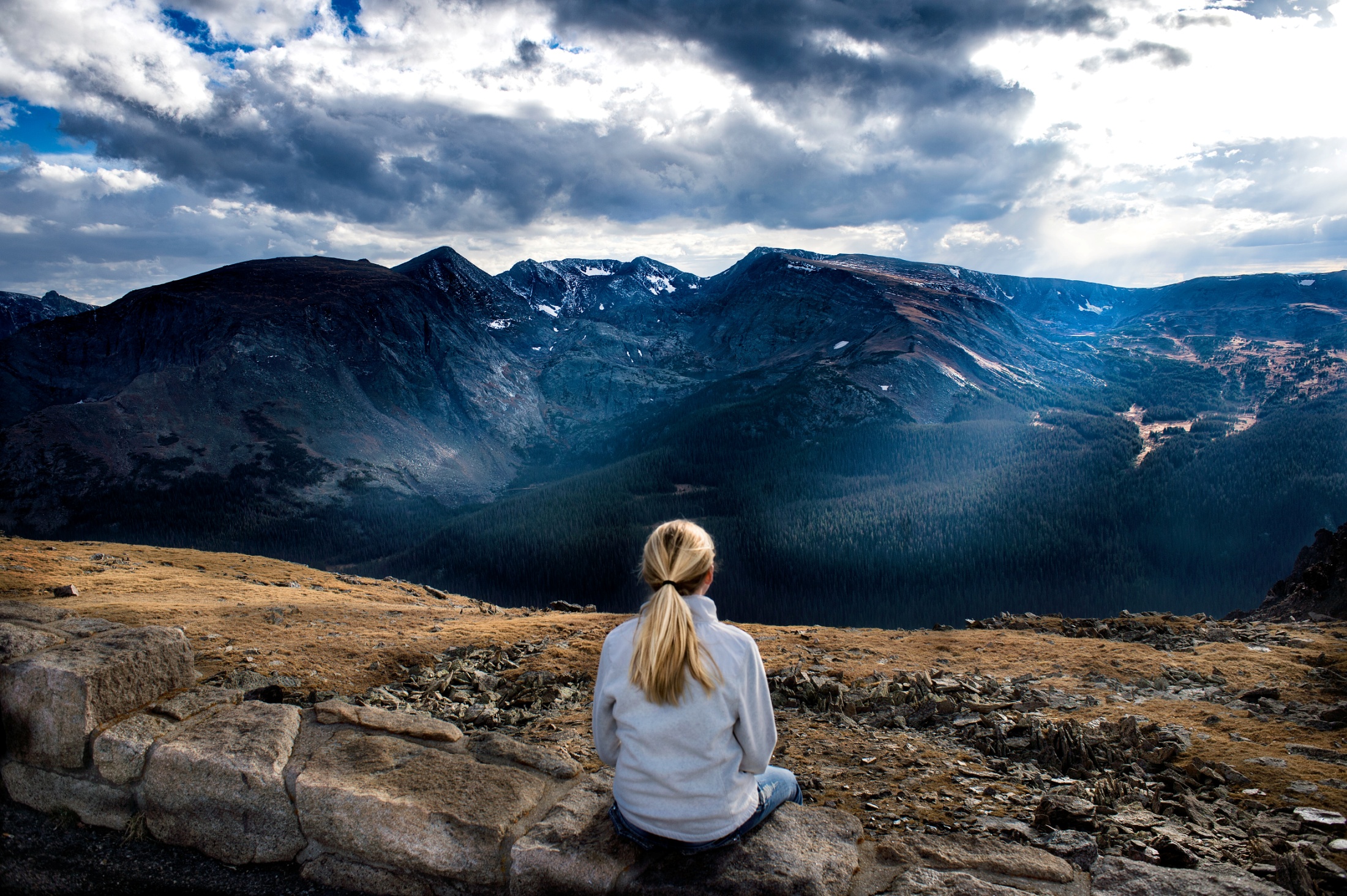 Transform Your Stress
This training video was supported by the Health Resources and Services Administration (HRSA) of the U.S. Department of Health and Human 
Services (HHS) as part of a financial assistance award totaling $750,000 with 100 percent funded by HRSA/HHS and $0 amount and 0 percent 
funded by nongovernment source(s). 

The contents are those of the author(s) and do not necessarily represent 
the official views of, nor an endorsement, by HRSA/HHS, 
or the U.S. Government.
Transform Your Stress
Do’s
Don’ts
Gratitude 
Let Go 
Flexibility 
Self Care 
Manifest 
Allow 
Learn to say “No” 
Time Management 
Create a Life Plan
Emotional Housekeeping Tool
Ruminate 
Take Anything Personally 
Be Rigid 
Negative Self Talk 
Use Busyness as a Status Symbol
Resentful “Yes” 
Over-schedule Yourself 
Live by Default
Judge (self or others)
Kim Perone, MA, CLC, Success, Bereavement & Resilience Coach and Mindfulness Trainer
 (518) 301-3593 Kperone@Center4C.com www.CENTER4C.com